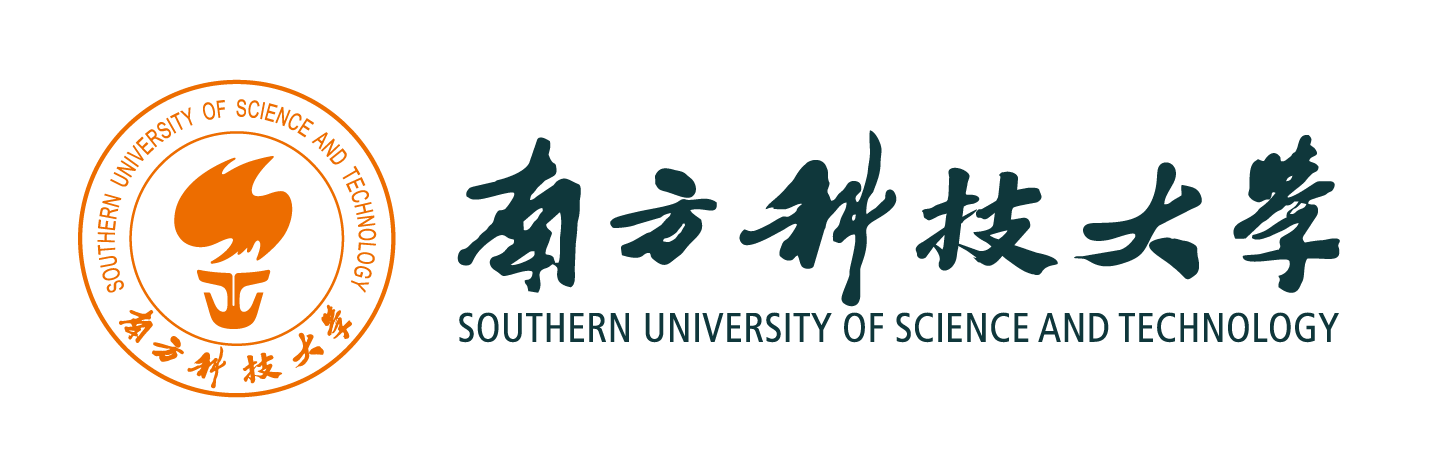 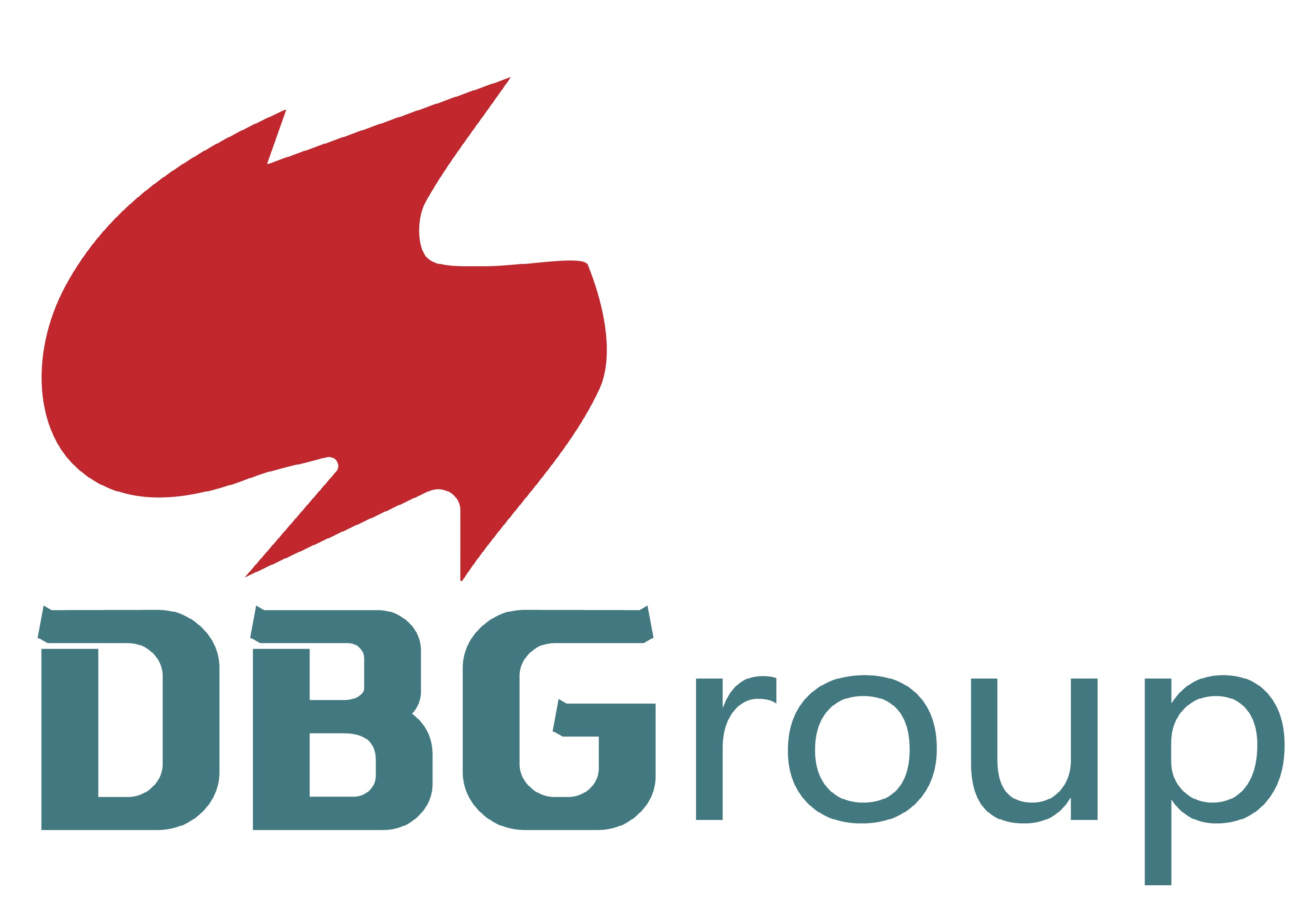 Group meeting
Zelin Li (黎泽林)
12132338@mail.sustech.edu.cn
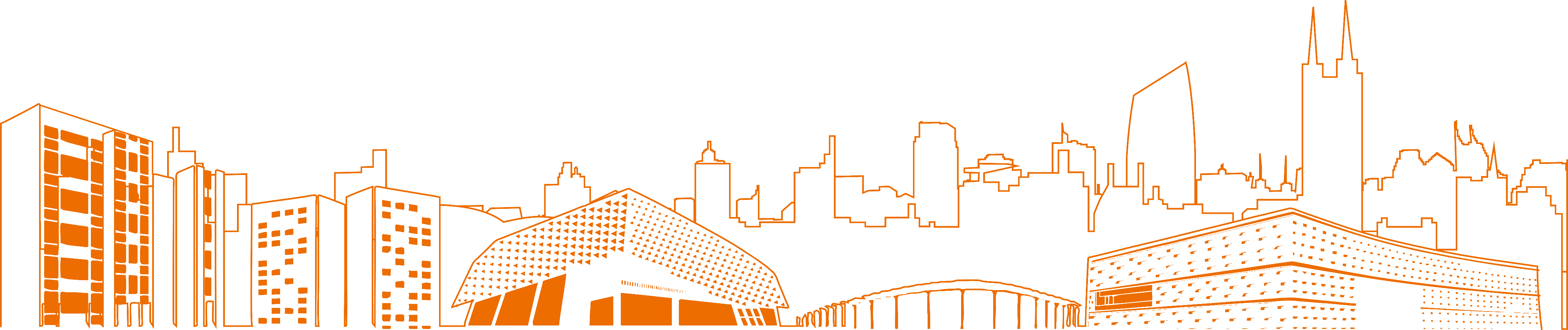 Current progress
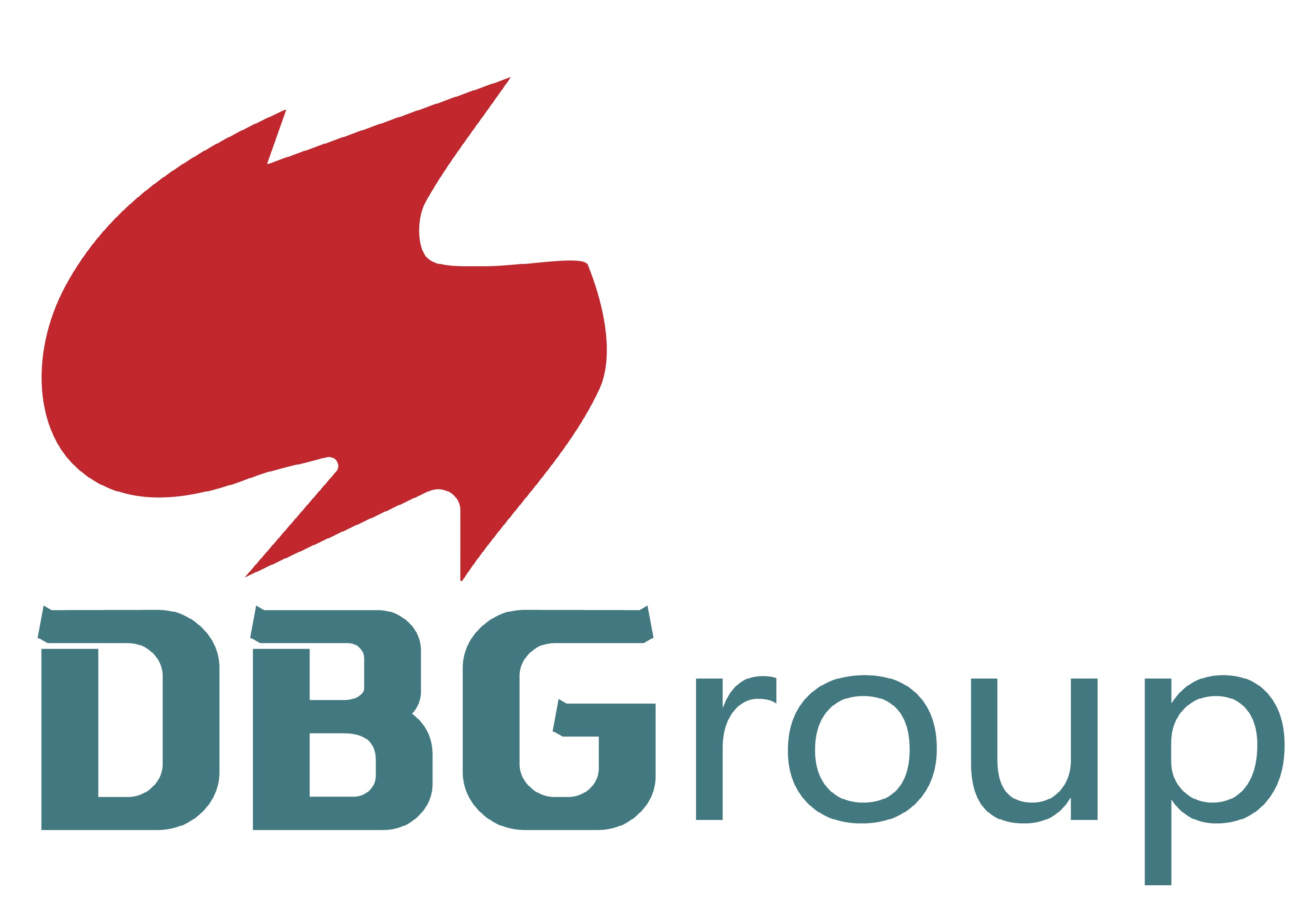 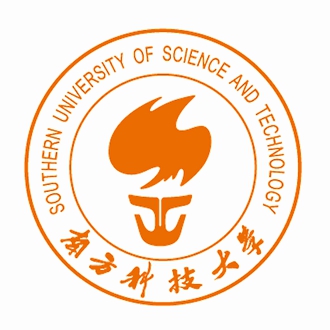 1. 确定了模型的结构设计,实现了adaptive feature fusion, bottleneck等结构
2. 确定了需要使用的4个数据集, 并测试baseline 的各种性能指标
3. Ablation study
4. 撰写论文初稿
Current progress
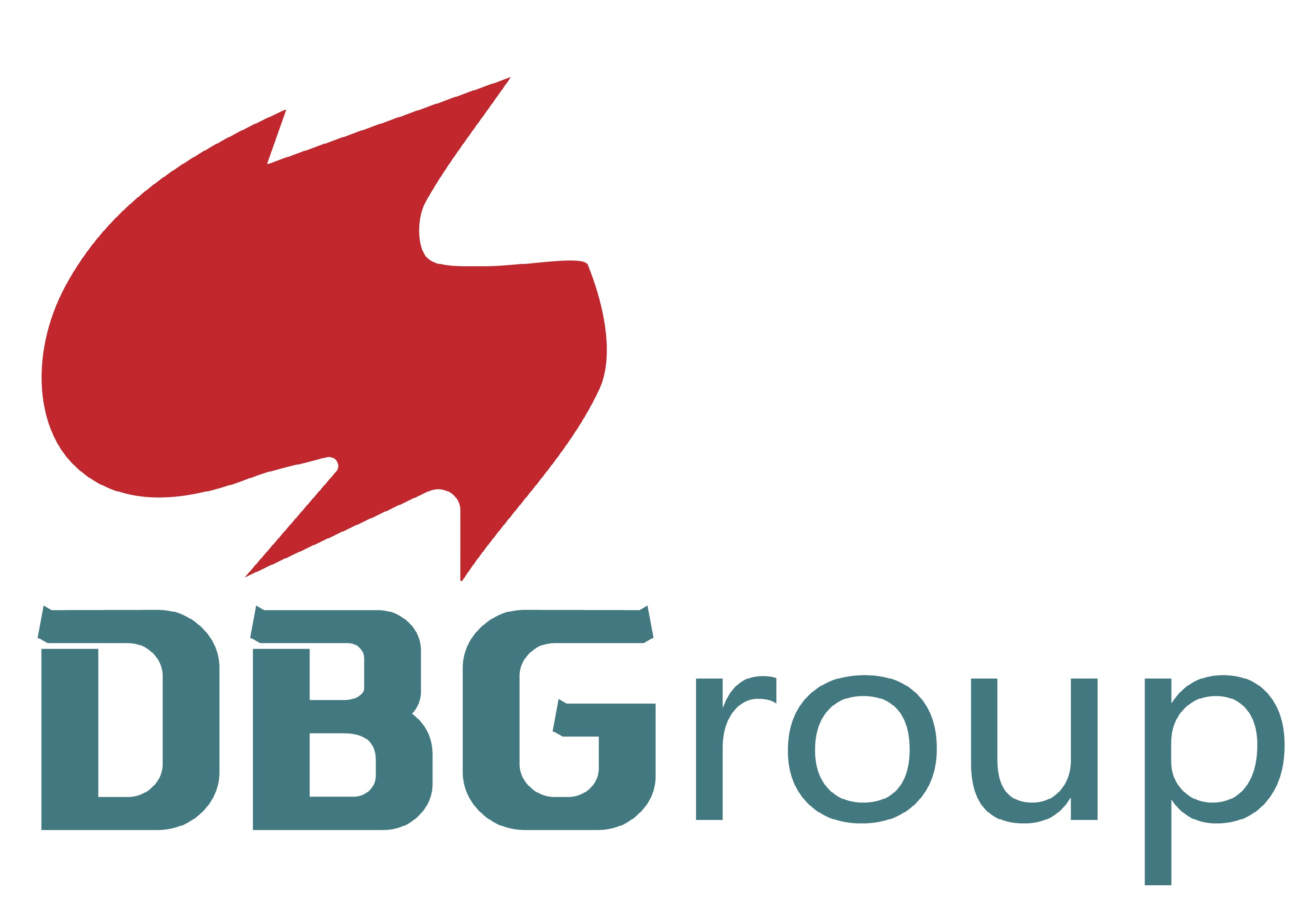 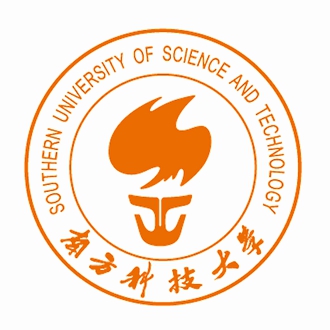 Current progress
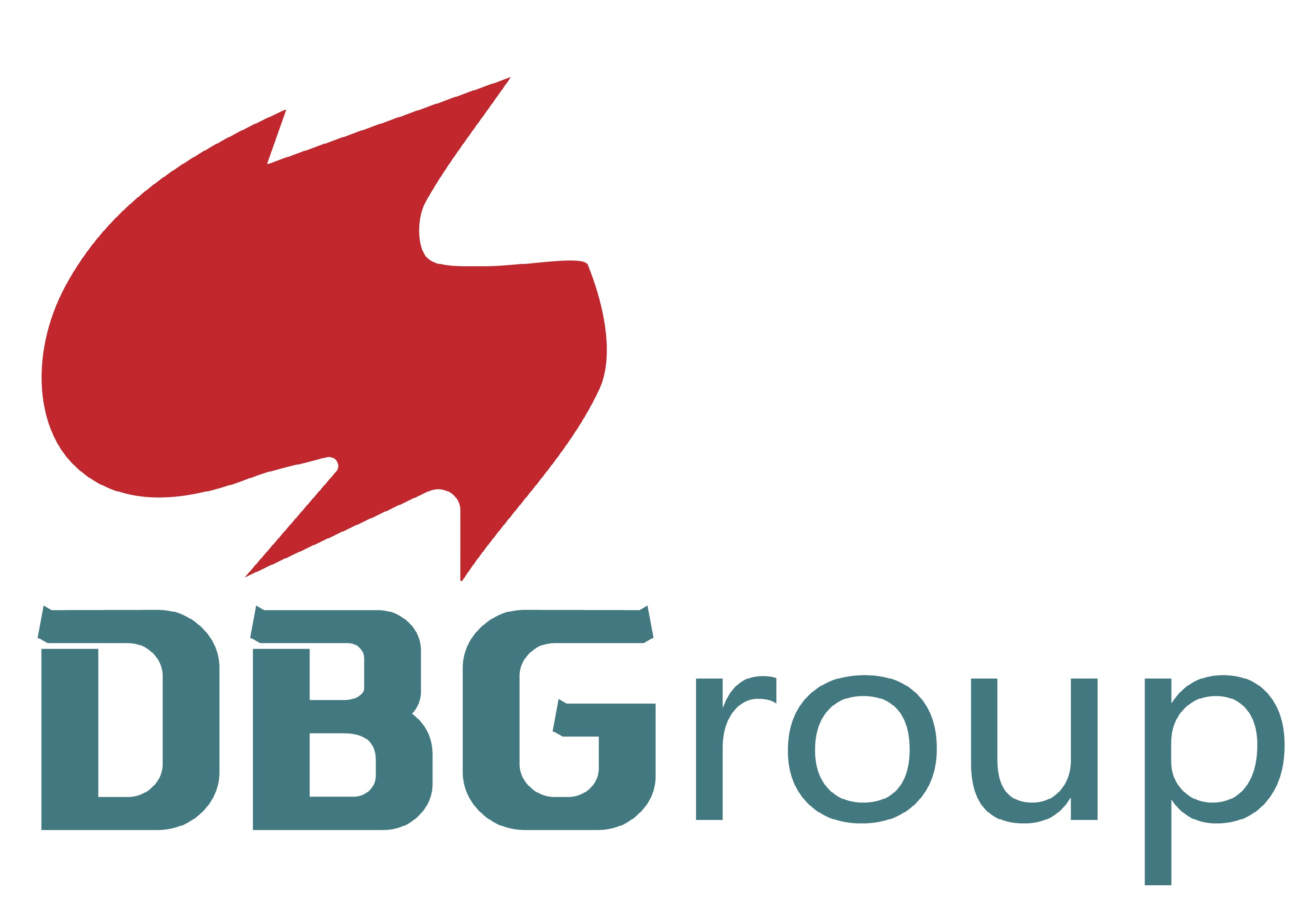 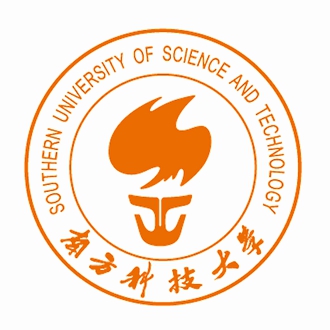 Current progress
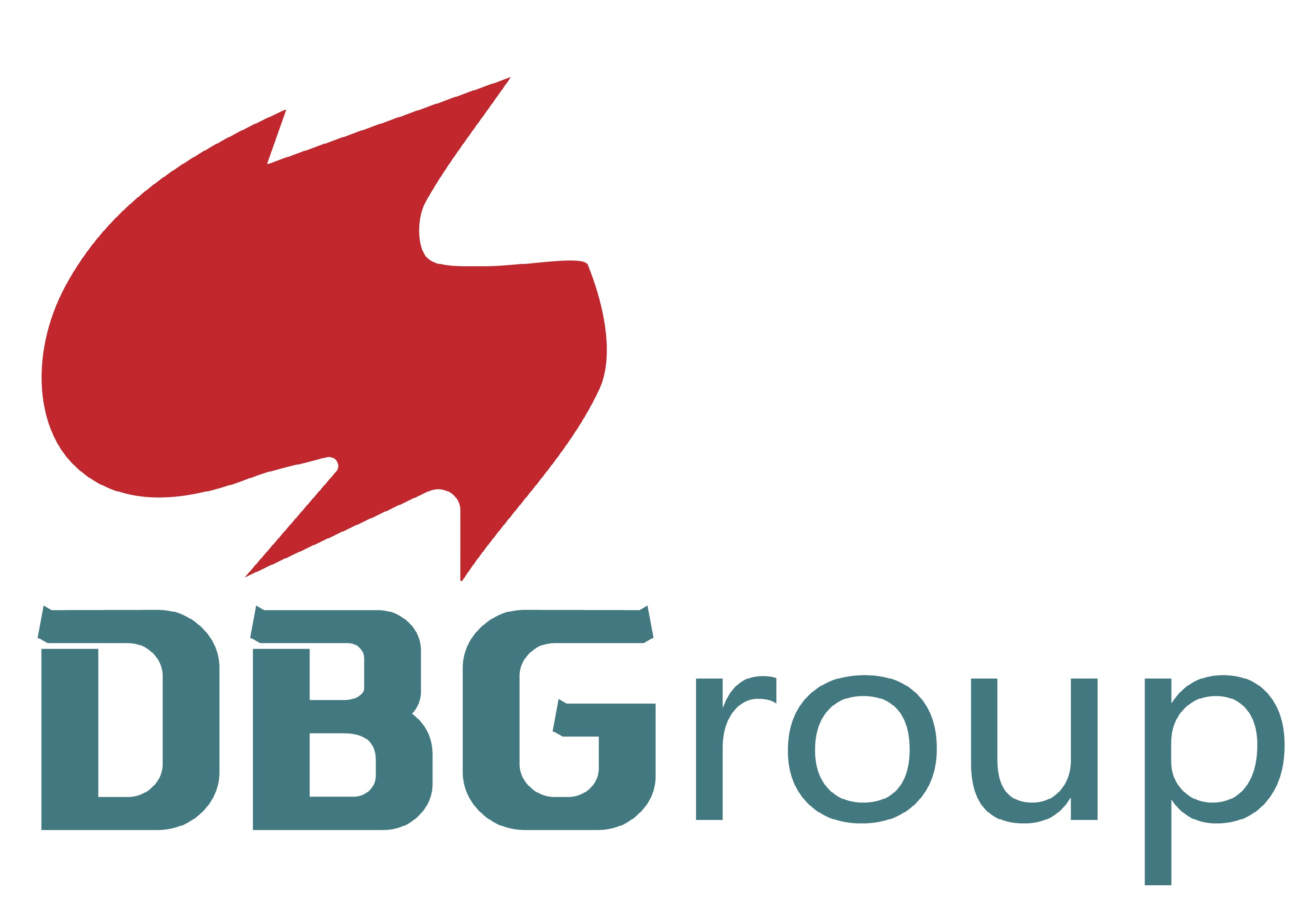 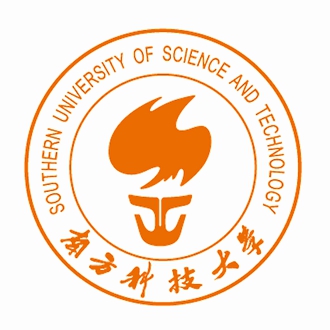 Current progress
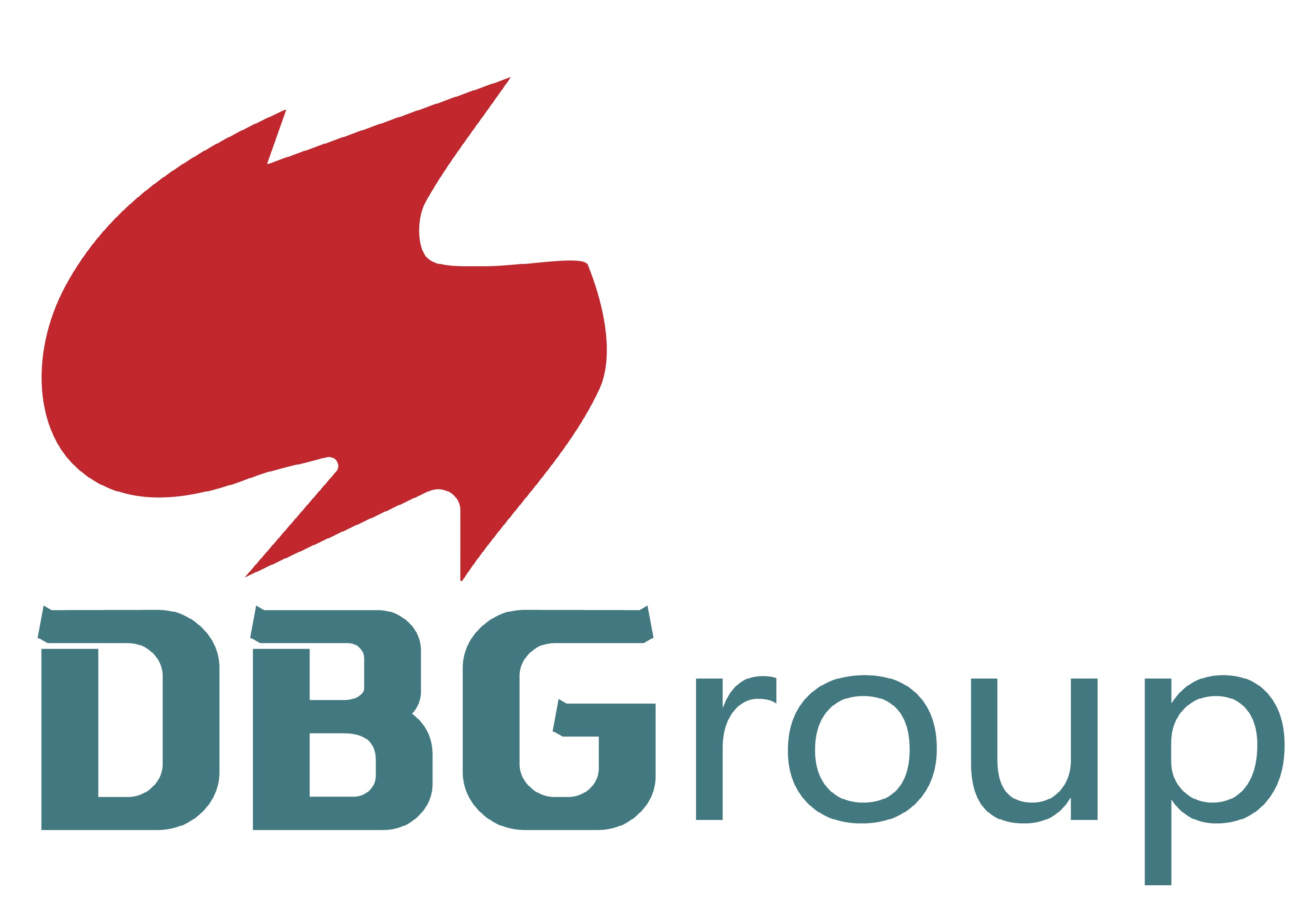 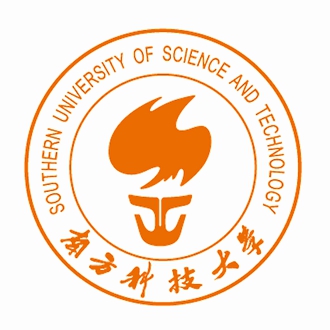 Future Plan
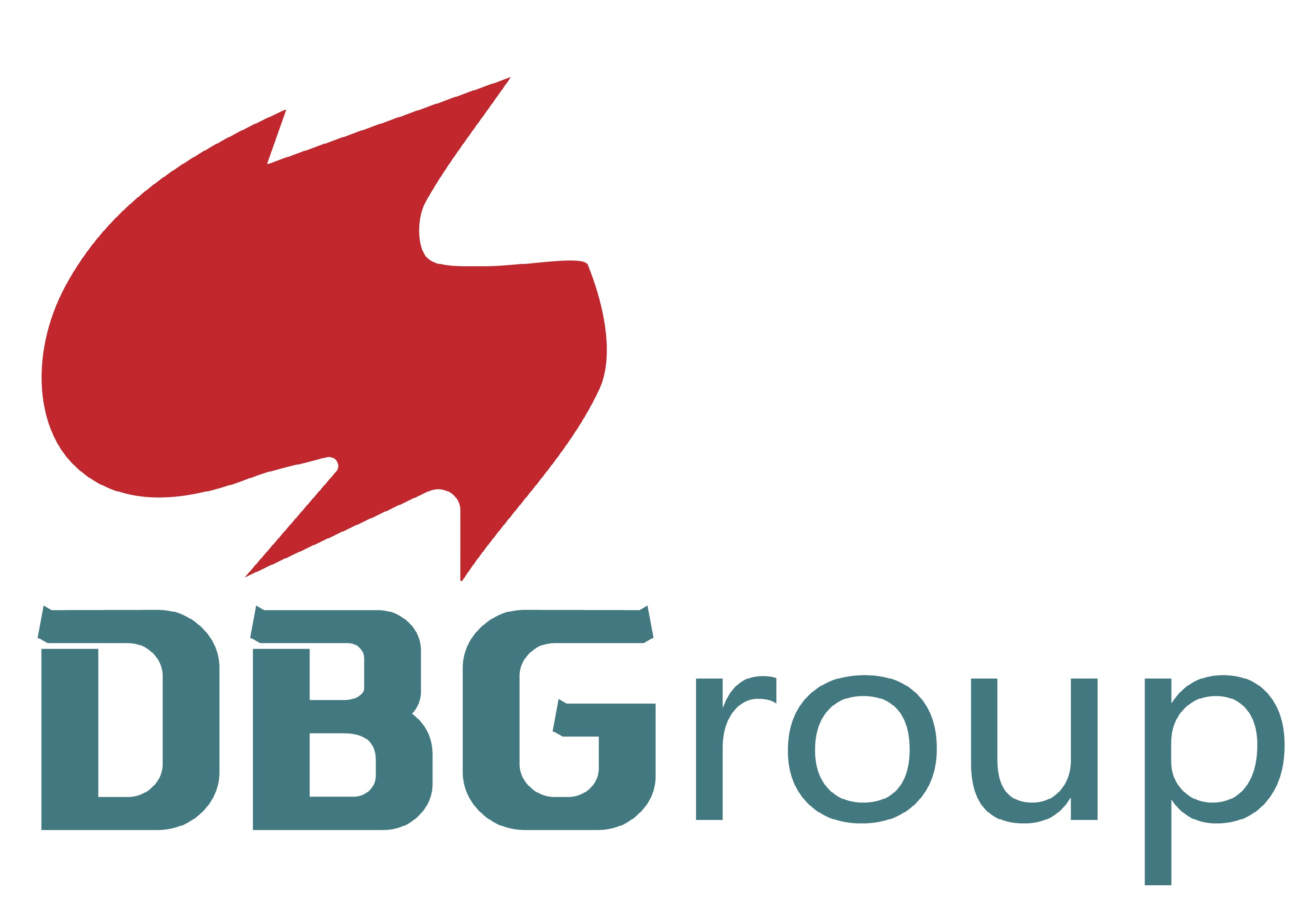 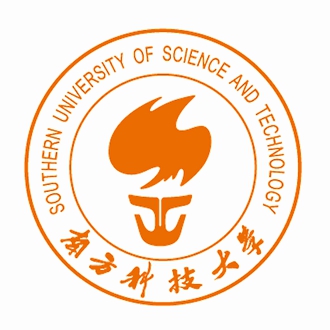 1.撰写论文初稿剩余的部分
2.硕士开题报告准备